Large Language Models
CSCI 601 471/671 
NLP: Self-Supervised Models
https://self-supervised.cs.jhu.edu/sp2023/
[Slide credit: Chris Tanner, Jacob Devlin and many others ]
Logistics Update
The midterm:
How was it? 


HW6 is out! 
No Google-colabs anymore! 
You can do it as a team (one submission per team). 
Please start the programming portion early!
GPT2: Model Sizes
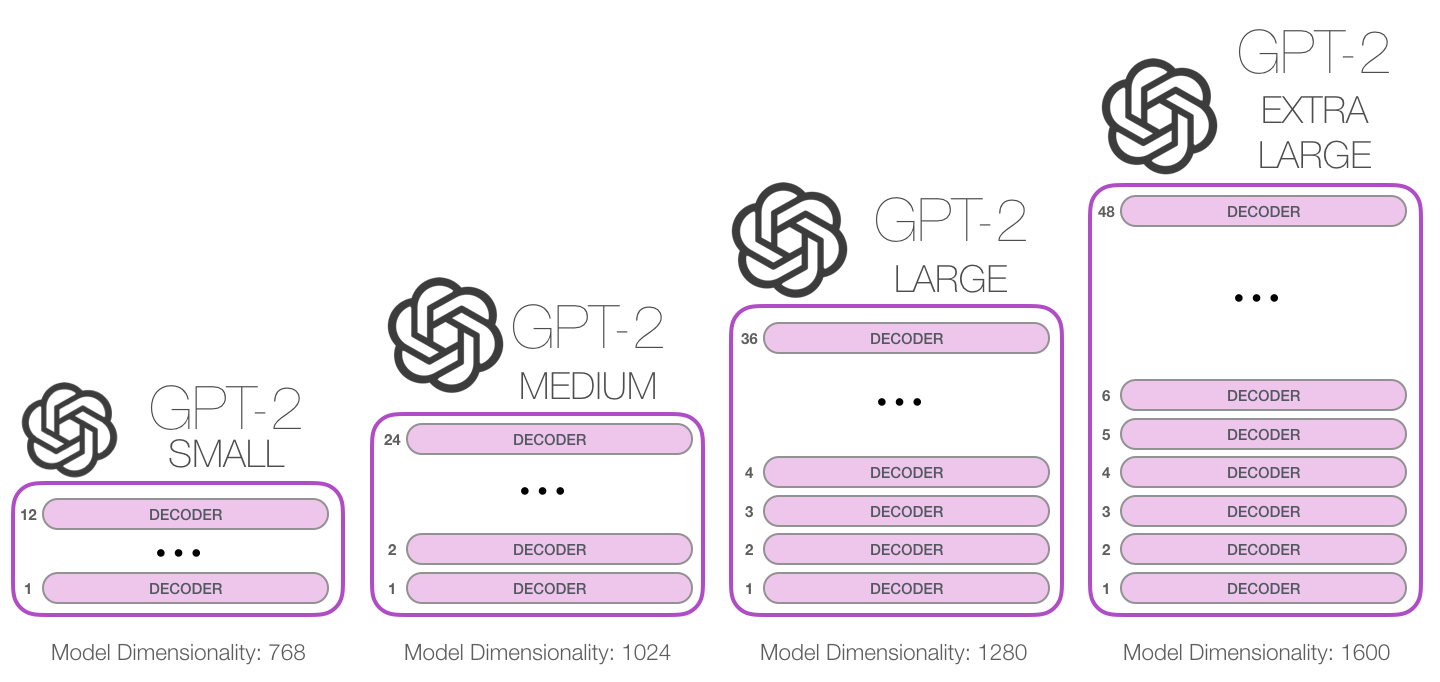 Play with it here: https://huggingface.co/gpt2
345M
1542M
117M parameters
762M
[Image by http://jalammar.github.io/illustrated-gpt2/]
GPT-3: A Very Large Language Model (2020)
More layers & parameters 
Bigger dataset 
Longer training 
Larger embedding/hidden dimension 
Larger context window
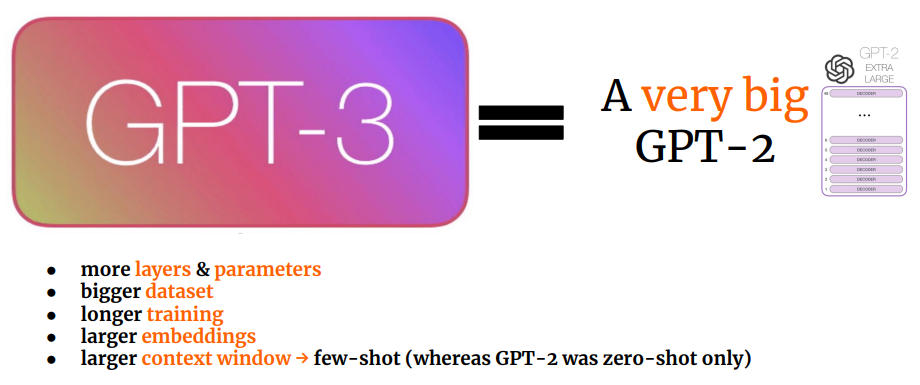 [Slide credit: Sbhya Chhabria & Michael Tang]
GPT3: Try it yourself!
https://beta.openai.com/playground
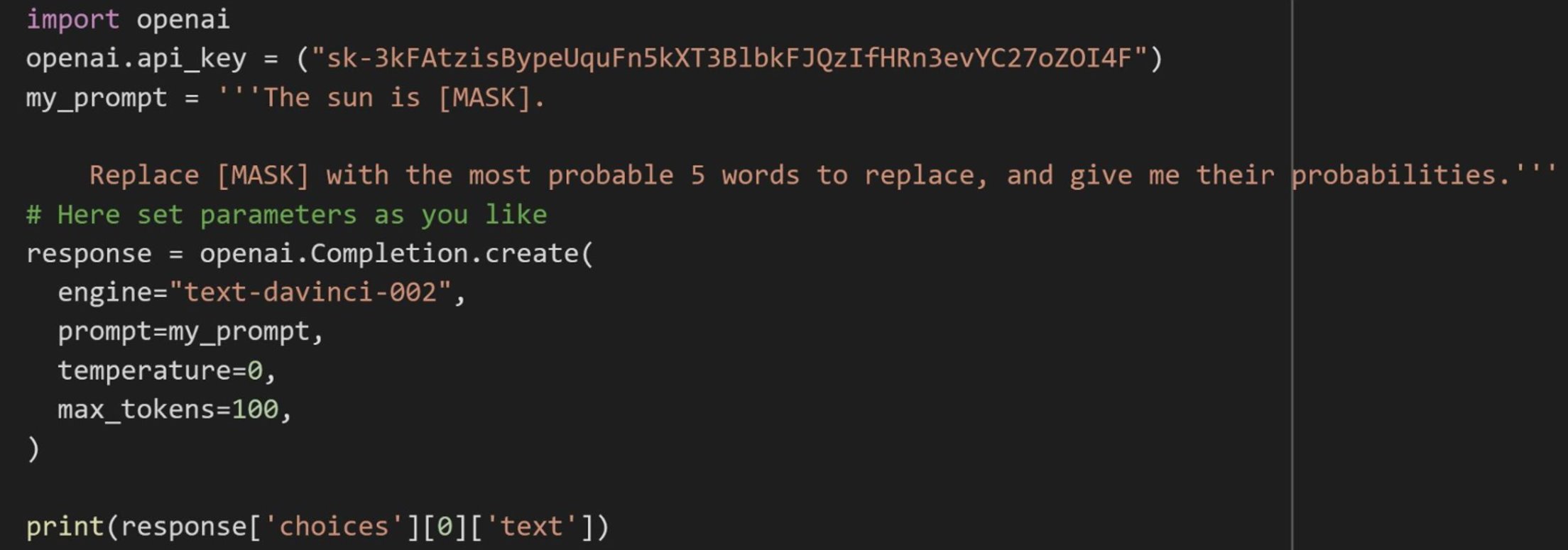 GPT3: Try it yourself!
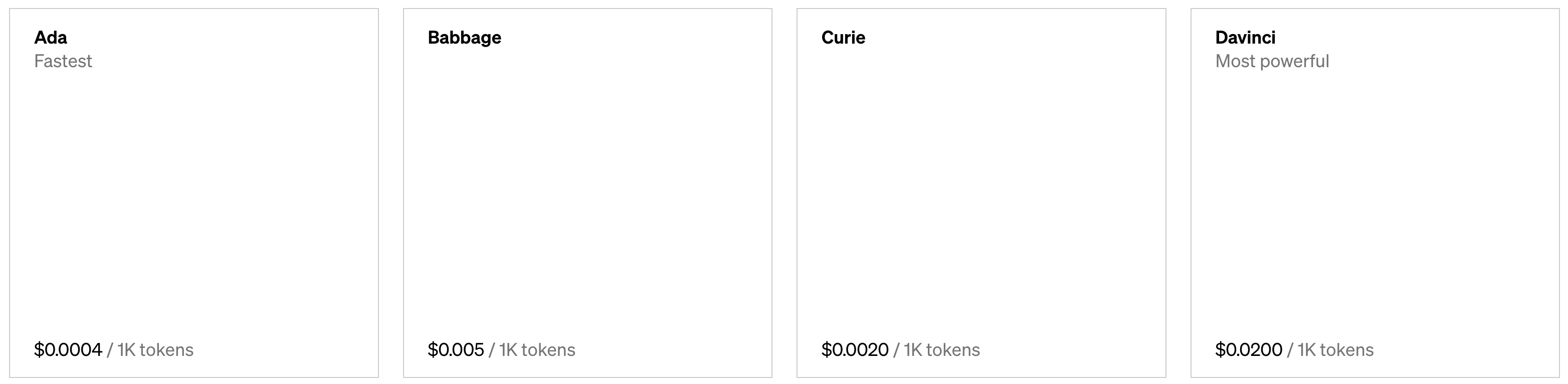 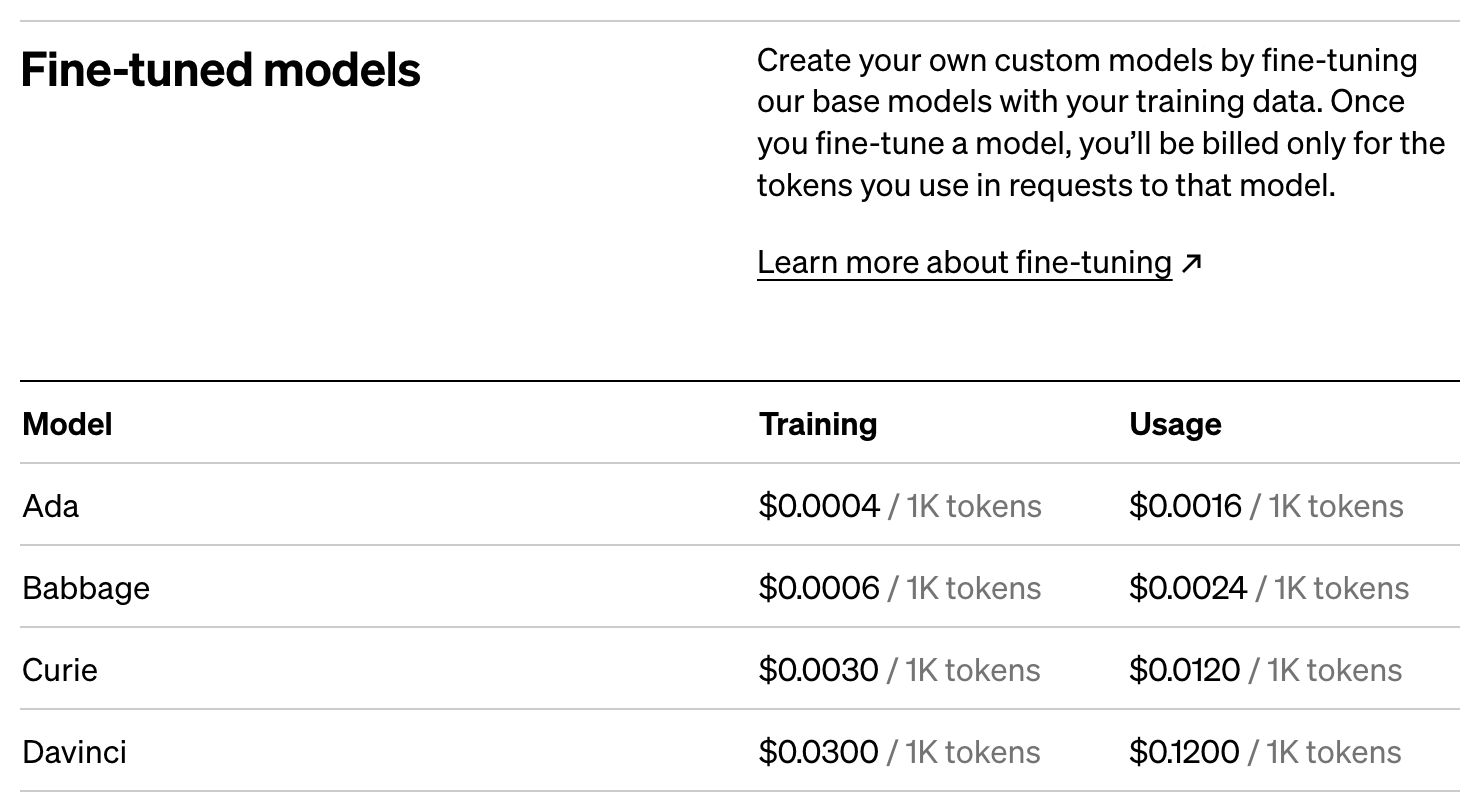 Other Available [Decoder] LMs
EleutherAI: GPT-Neo (6.7B), GPT-J (6B), GPT-NeoX (20B) 



Meta/Facebook: OPT (Open Pre-trained Transformer), various sizes up to 175B 



BLOOM, 176B model 


LLaMA, 65B
https://huggingface.co/EleutherAI
https://6b.eleuther.ai/ 



https://huggingface.co/facebook/opt-125m 



https://huggingface.co/bigscience/bloom 



https://github.com/facebookresearch/llama
In-context Learning
CSCI 601 471/671 
NLP: Self-Supervised Models
https://self-supervised.cs.jhu.edu/sp2023/
[Slide credit: Iz Beltagy, Arman Cohan, Robert Logan IV, Sewon Min, Sameer Singh, and many others ]
The Phases of Paradigms
“I have an extremely large collection of clean labeled data”
- No one
[Colin Raffel]
Limitations of Pre-training -> Fine-tuning
Often you need a large labeled data
Though more pre-training can reduce the need for labeled data 


End up with many copies (or sub-copies) of the same model
In-context Learning
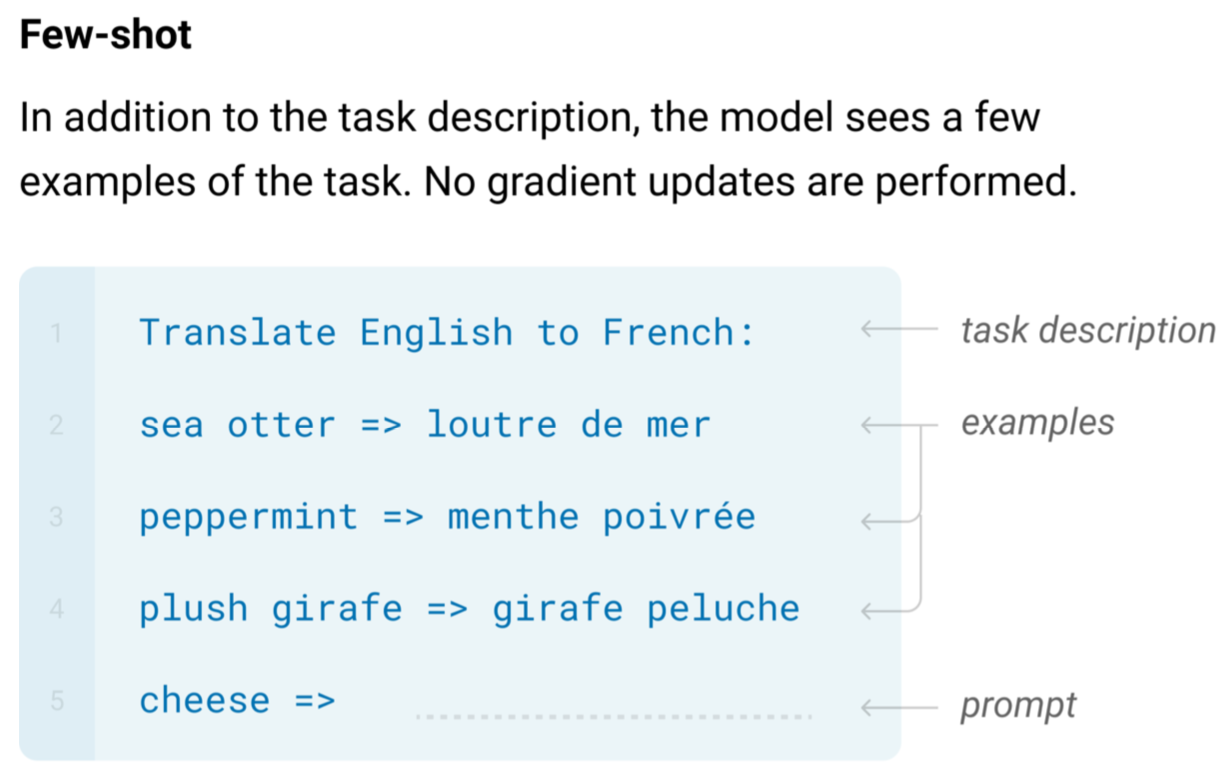 In-context Learning
https://gpt3experiments.substack.com/p/is-gpt-3-really-doing-few-shot-learning
In-context Learning
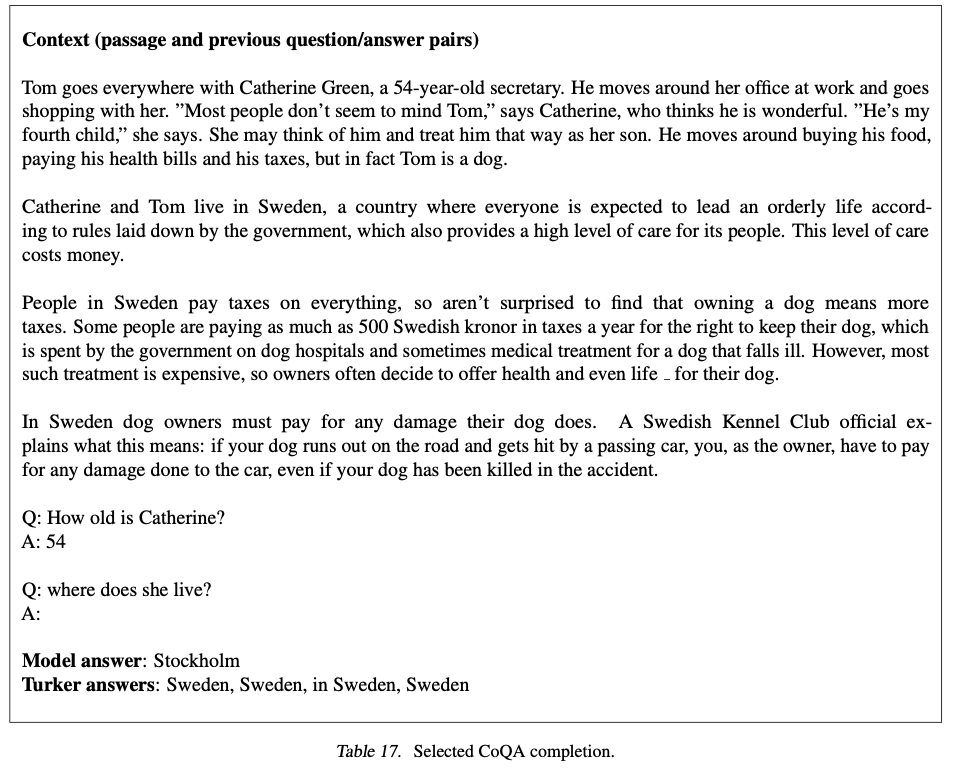 In-context Learning: Terminologies
Input to the LM
Prompt: A conditioning text coming before the test input
Demonstrations: A special instance of prompt which is a concatenation of the k-shot training  data (in in-context learning, prompt==demonstrations)

(prompt can be a description about the task)
An effortlessly accomplished and richly resonant work.  A mostly tired retread of several other mob tales.
A three-hour cinema master class.
It was great!  It was terrible!
It was  	!
[ACL 2022 Tutorial Beltagy, Cohan, Logan IV, Min and Singh]
GPT3: Try it yourself!
https://beta.openai.com/playground
In-Context (Few Shot) Prompting
Popularized by GPT-3 (but predates that model)
Perform a task based on a few examples provided in the inference time. 
The model identifies patterns in examples and replicates it
GPT-3: Language Models are Few-Shot Learners
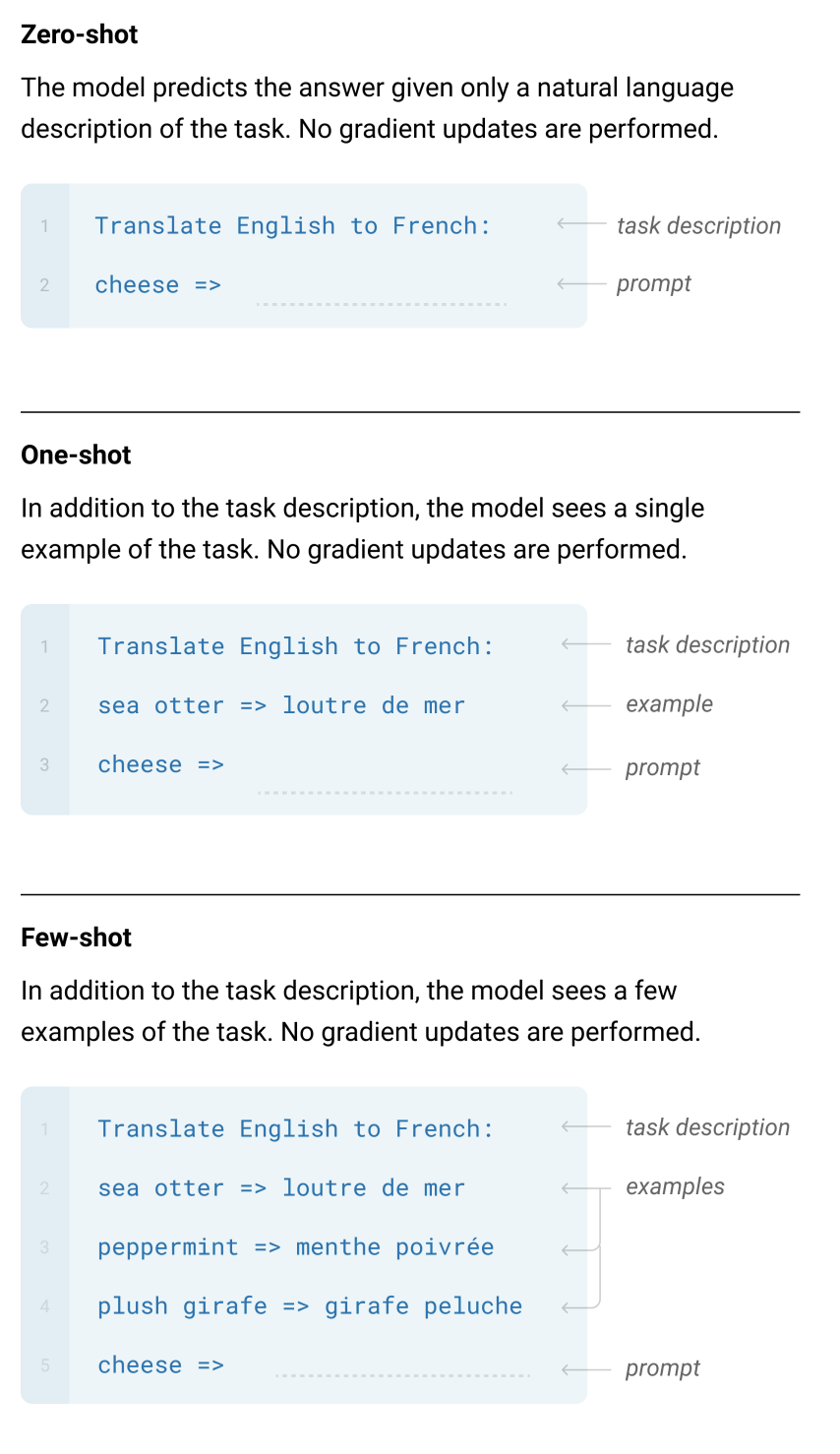 Brown et al. 2020. “Language Models are Few-Shot Learners”
In-context learning results
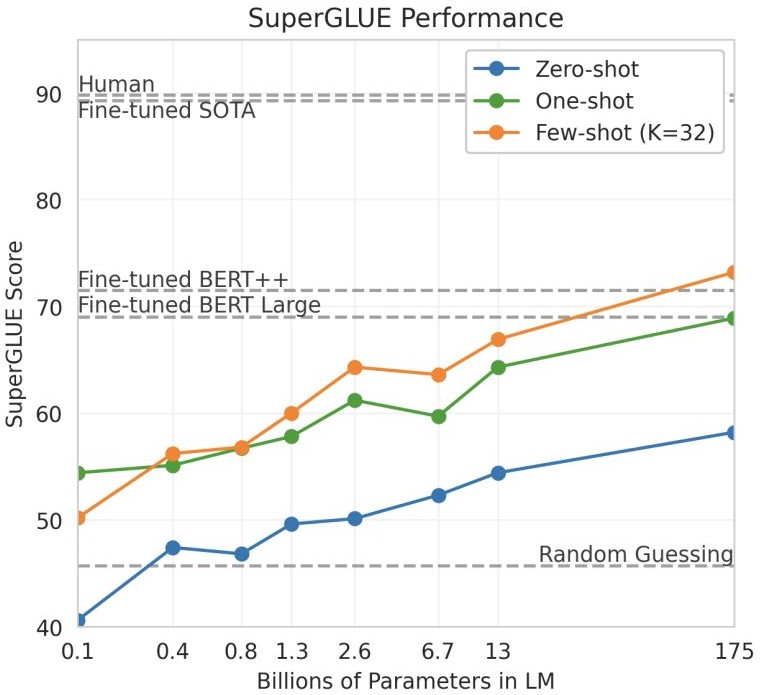 Brown et al. 2020. “Language Models are Few-Shot Learners”
In-context learning results
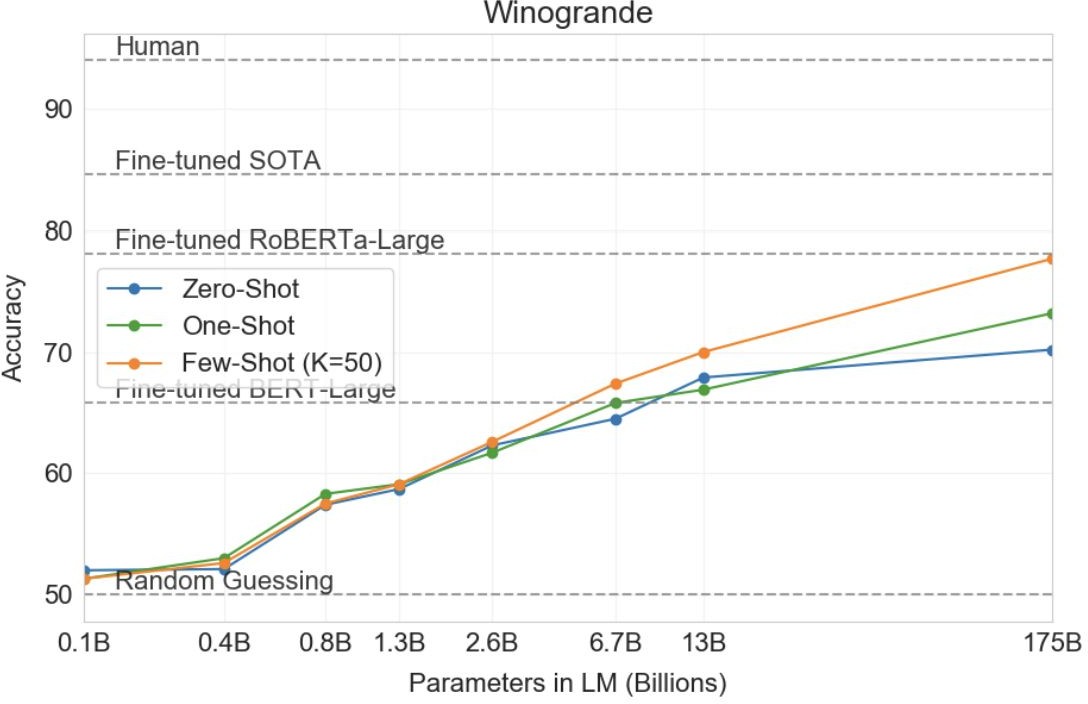 In-context learning results
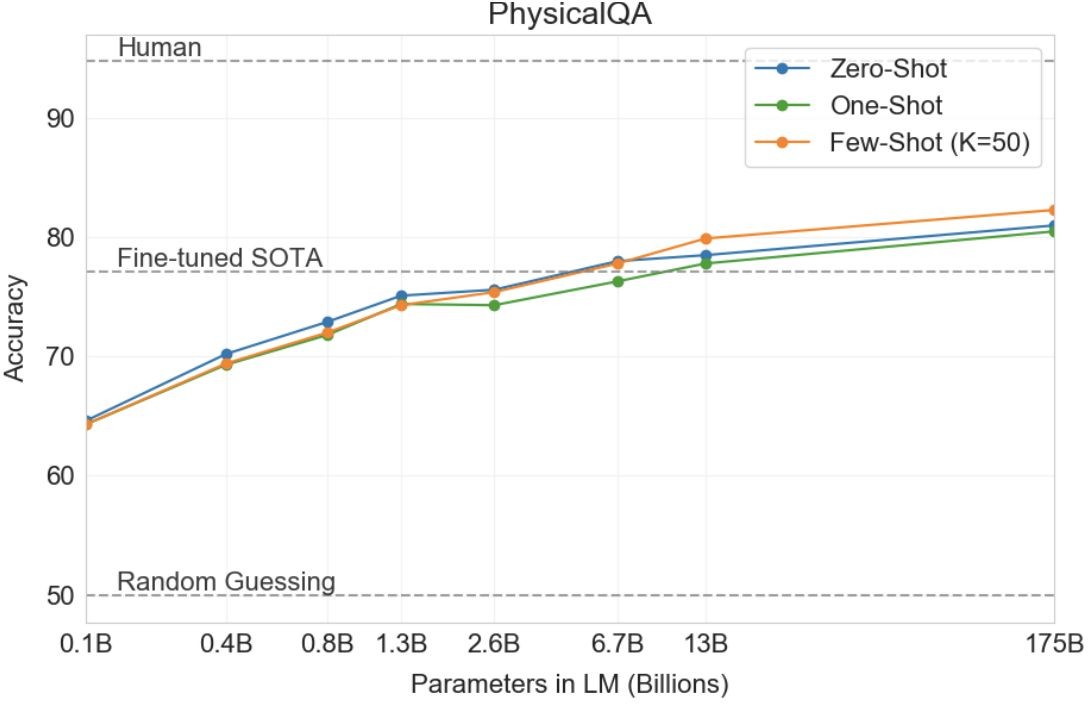 Brown et al. 2020. “Language Models are Few-Shot Learners”
In-context learning results
Example: 
Q: What is 48 plus 76? 
A: 124  


Observations: 
Scale is important 
Number of digits correlate with their difficulty. 
Multiplication is harder than summation!
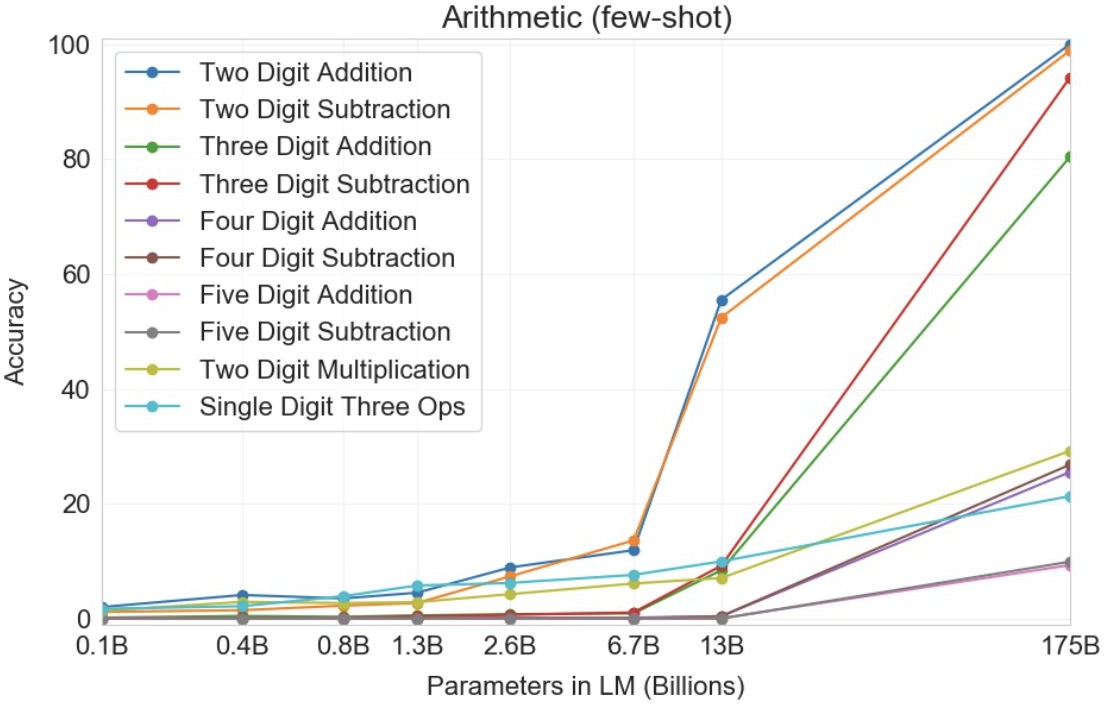 Brown et al. 2020. “Language Models are Few-Shot Learners”
The Phases of Our Understanding
“Language modeling is a useful subtask for many NLP tasks” – everyone, pre-2018



“Language modeling is a useful supertask for many NLP tasks” – everyone, post-2018